Л.Н.Толстой
Доброе дело совершается с усилием, но когда усилие повторено несколько раз, то же дело становится привычкой.
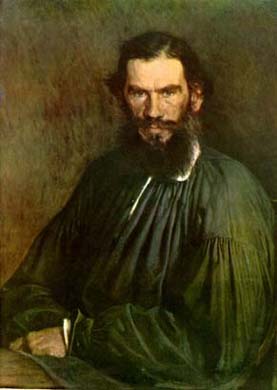 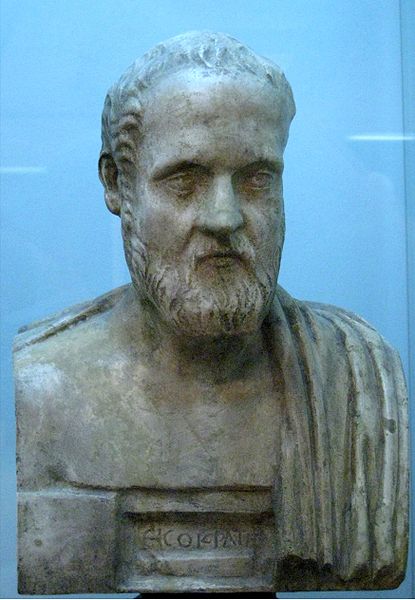 Исократ
«Не думай, что сделавши что-нибудь нехорошее, ты можешь скрыться, так как, скрывшись от других, ты не скроешься от своей совести!»
Ф. И. Тютчев
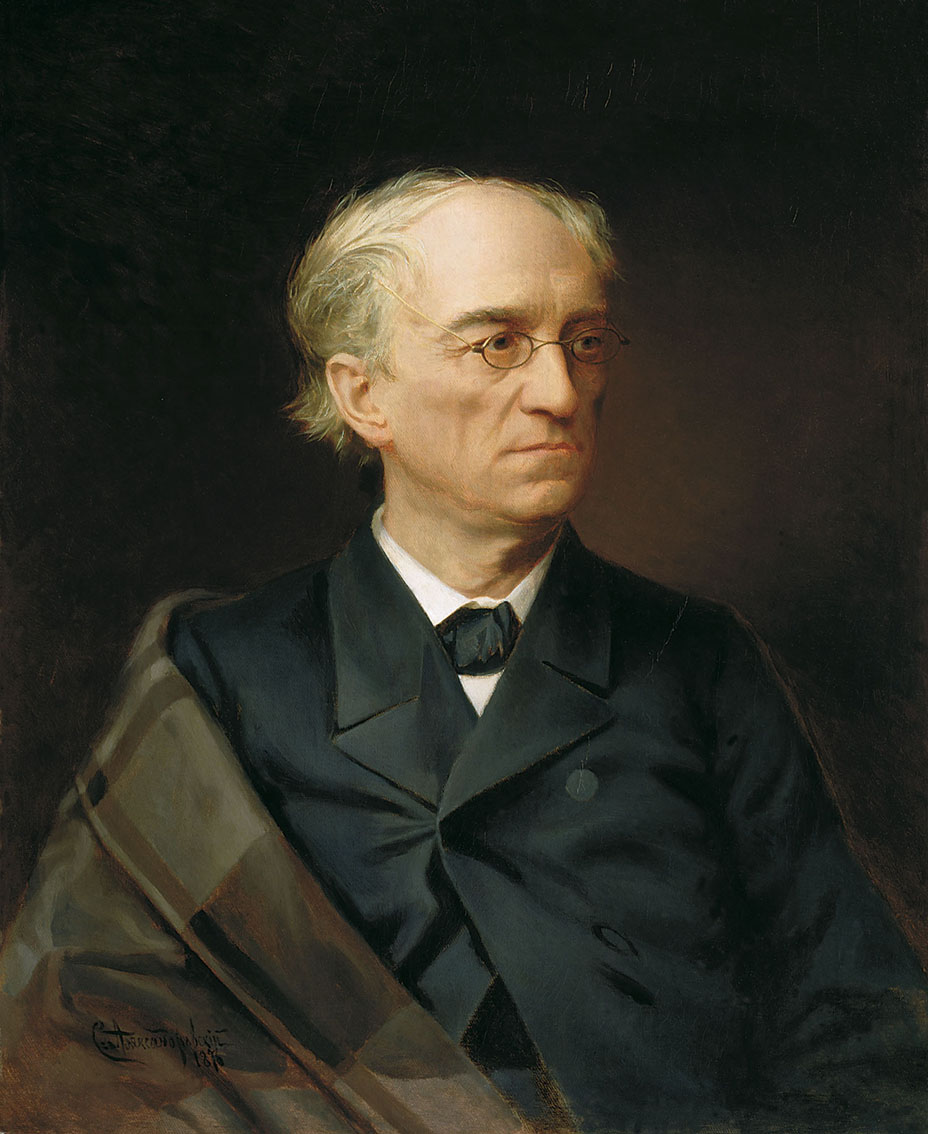 Нам не дано предугадать, как слово наше отзовется
И нам сочувствие дается как нам дается благодать.
С.Я. Маршак
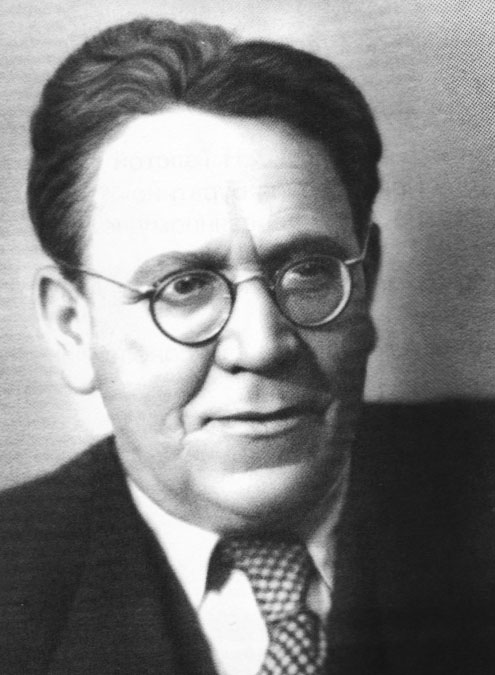 Пусть добрым будет ум у вас, а сердце добрым будет